Źródła finansowania innowacji
"Wiedza gwarantem sukcesu 
szkolenie dla mikro i małych przedsiębiorstw 
z powiatu gnieźnieńskiego„
Fundacja Rozwoju Regionalnego
 „Warmia i Mazury”
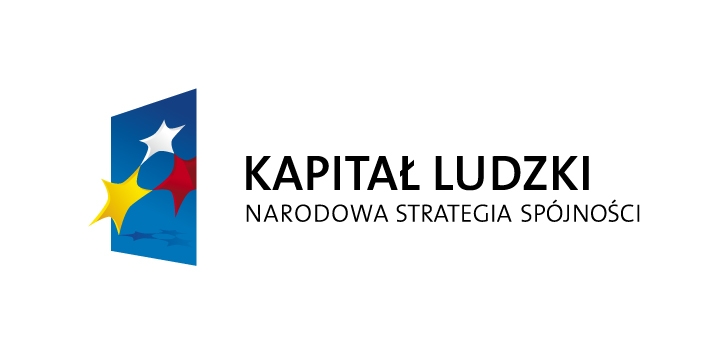 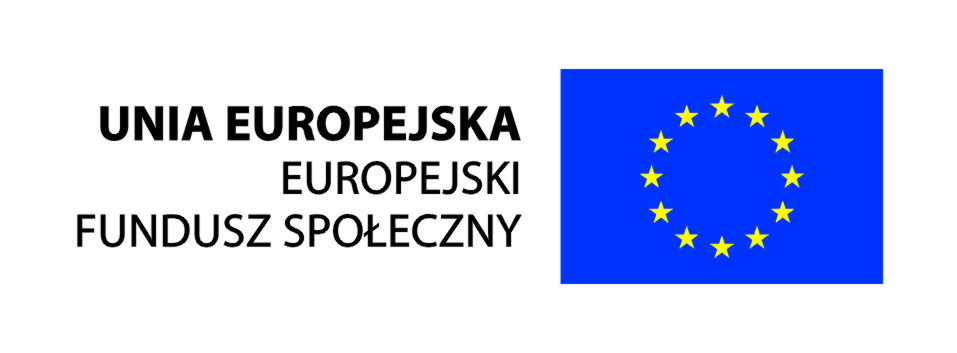 Pozyskiwanie funduszy:
Fundusze Europejskie:
- Program Operacyjny Innowacyjna Gospodarka (PO IG);
- Program Operacyjny Kapitał Ludzki (PO KL);
- Regionalne Programy Operacyjne (RPO).

	Fundusze pożyczkowe.
	Fundusze poręczeniowe.
	Utrzymanie rezerw finansowych

	Anioły biznesu, Instytucje typu „venture capital”
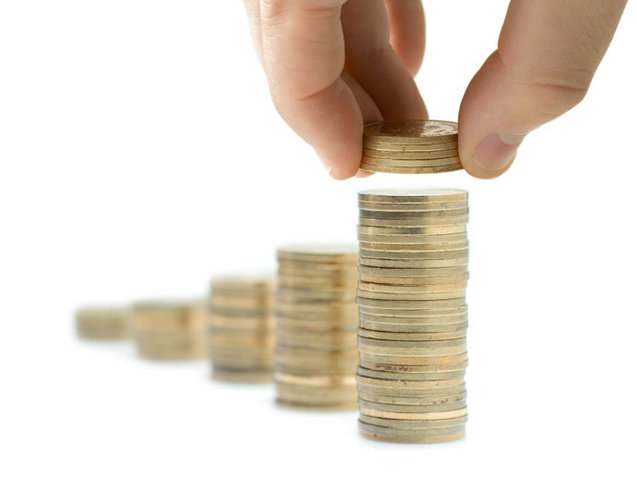 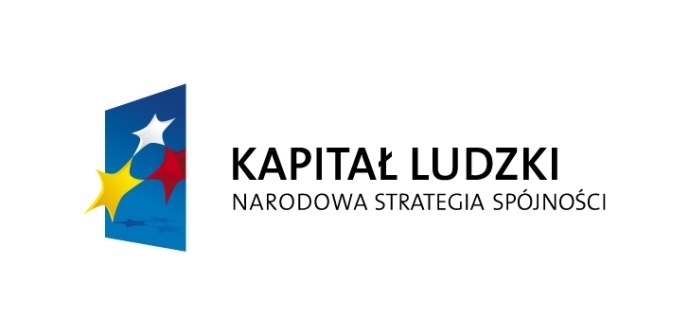 "Wiedza gwarantem sukcesu 
szkolenie dla mikro i małych przedsiębiorstw
 z powiatu gnieźnieńskiego„
Fundacja Rozwoju Regionalnego „Warmia i Mazury”
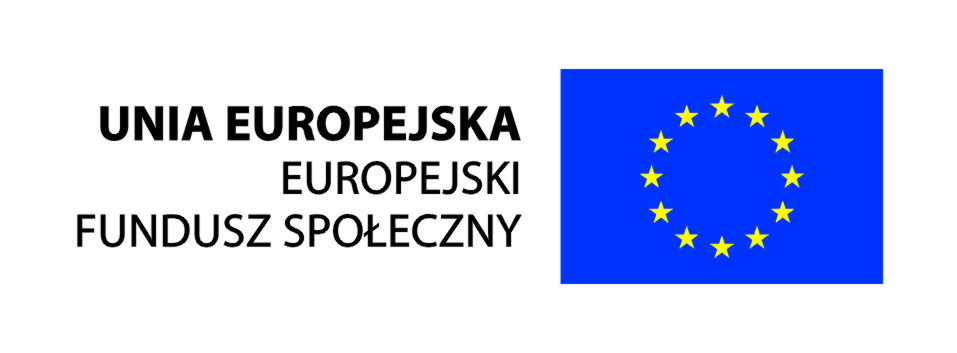 PO Kapitał Ludzki, Działanie 6.2
Wsparcie oraz promocja przedsiębiorczości i samozatrudnienia
Działanie pozwala na dofinansowanie projektów szkoleń i doradztwa skierowanych do osób rozpoczynających działalność gospodarczą, a także na przedsięwzięcia promocyjno-informacyjne oraz upowszechniające dobre praktyki z zakresu rozwoju przedsiębiorczości
	Cel 
Celem działania jest promocja oraz wspieranie inicjatyw i rozwiązań zmierzających do tworzenia nowych miejsc pracy oraz budowy postaw kreatywnych, służących rozwojowi przedsiębiorczości i samozatrudnienia.
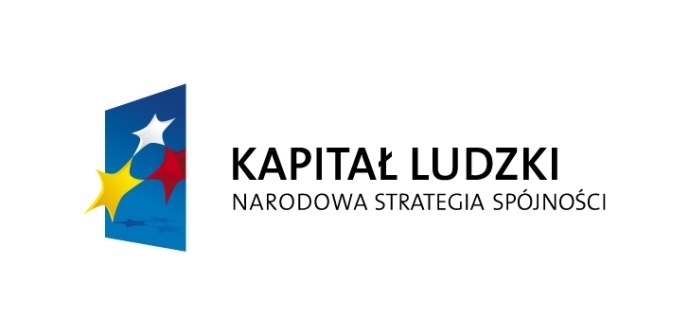 "Wiedza gwarantem sukcesu 
szkolenie dla mikro i małych przedsiębiorstw
 z powiatu gnieźnieńskiego„
Fundacja Rozwoju Regionalnego „Warmia i Mazury”
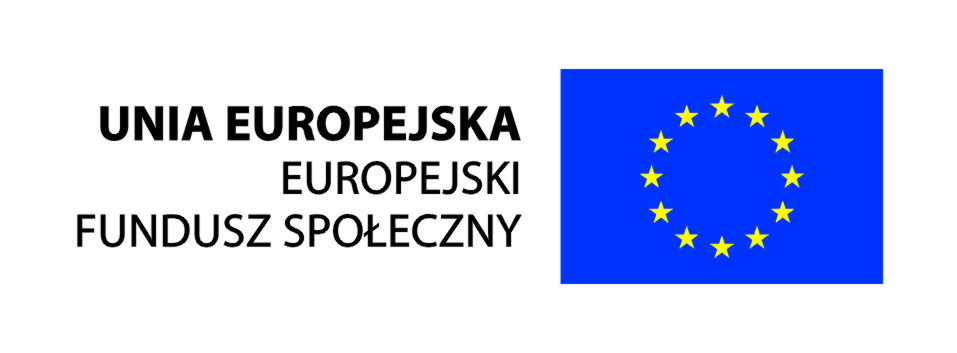 PO KL 6.2 Wsparcie oraz promocja przedsiębiorczości i samozatrudnienia
Przeznaczenie 
	Dofinansowanie dla projektów obejmujących pomoc merytoryczno-doradczą dla osób planujących rozpoczęcie działalności gospodarczej. Uczestnicy projektów przechodzą szkolenia z zakresu zakładania i prowadzenia własnej działalności (zagadnienia prawne, księgowość, rozliczenia, podatki), tworzenia biznesplanów, podstaw nowoczesnego public relations i marketingu. Następnie, po rejestracji działalności, mogą skorzystać ze wsparcia finansowego (dotacja sięgająca 40 tys. zł i comiesięczne wsparcie pomostowe w kwocie nie większej niż równowartość minimalnego wynagrodzenia wypłacane maksymalnie przez 1 rok.
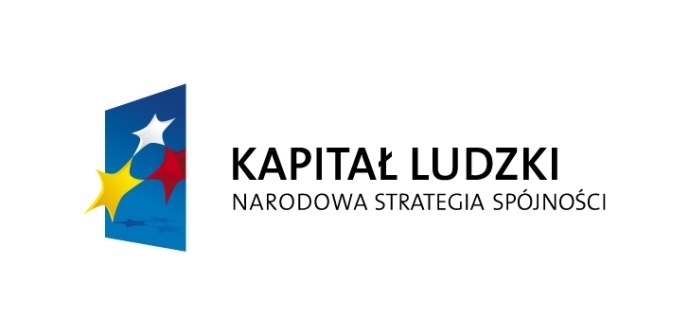 "Wiedza gwarantem sukcesu 
szkolenie dla mikro i małych przedsiębiorstw
 z powiatu gnieźnieńskiego„
Fundacja Rozwoju Regionalnego „Warmia i Mazury”
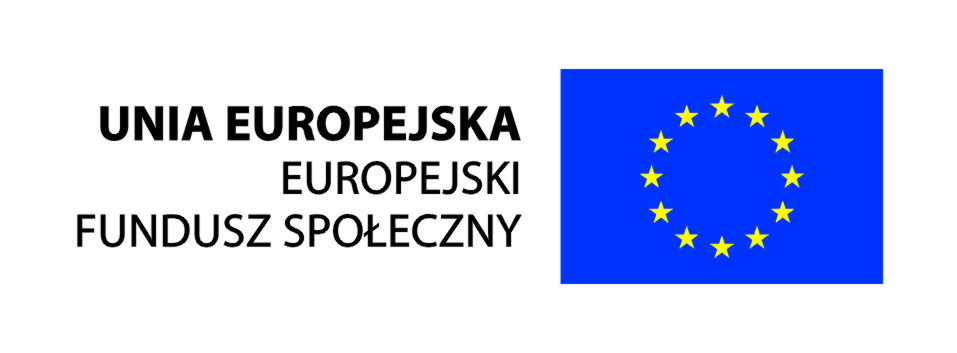 PO KL 6.2 Wsparcie oraz promocja przedsiębiorczości i samozatrudnienia
Beneficjenci
	O wsparcie na realizację projektu mogą się ubiegać wszystkie podmioty z wyłączeniem powiatowych urzędów pracy oraz osób fizycznych (nie dotyczy osób prowadzących działalność oświatową). Następnie wybrane instytucje dokonują rekrutacji kandydatów do swoich projektów
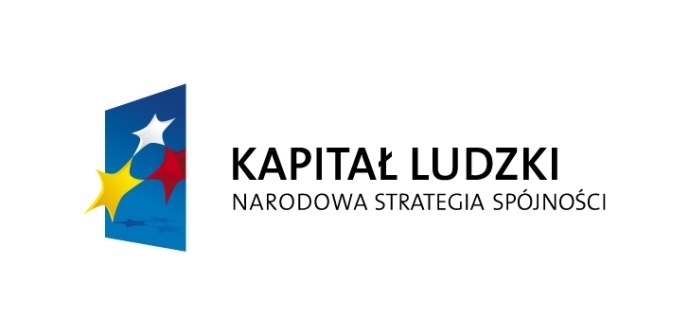 "Wiedza gwarantem sukcesu 
szkolenie dla mikro i małych przedsiębiorstw
 z powiatu gnieźnieńskiego„
Fundacja Rozwoju Regionalnego „Warmia i Mazury”
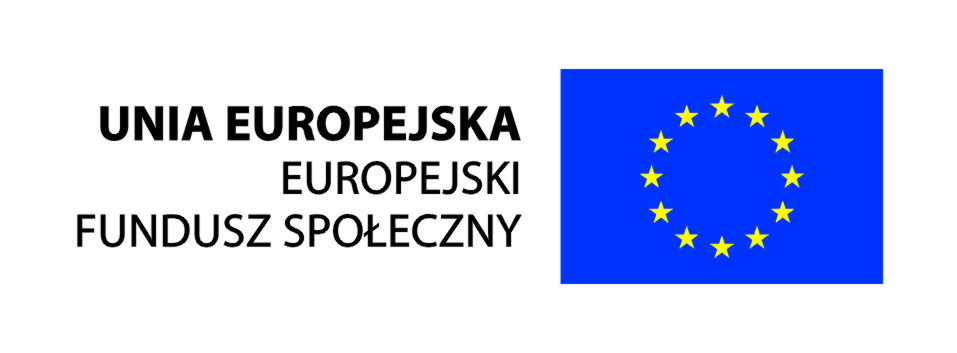 PO KL 6.2 Wsparcie oraz promocja przedsiębiorczości i samozatrudnienia
Grupa docelowa
	O uczestnictwo w projektach mogą się starać wszystkie osoby fizyczne, w szczególności:
długotrwale bezrobotne (powyżej 12 miesięcy w ciągu ostatnich 2 lat),
do 25. roku życia,
po 45. roku życia,
niepełnosprawne,
zamieszkujące obszary wiejskie i miejsko-wiejskie (do 25 tys. mieszkańców),
kobiety, zwłaszcza matki samotnie wychowujące dzieci, kobiety powracające lub wchodzące po raz pierwszy na rynek pracy.
	Kryterium wykluczającym jest prowadzenie własnej działalności (firmy) w ciągu ostatnich 12 miesięcy. Zwykle nabór do projektu łączy się z rozmową kwalifikacyjną, czasem z testem.
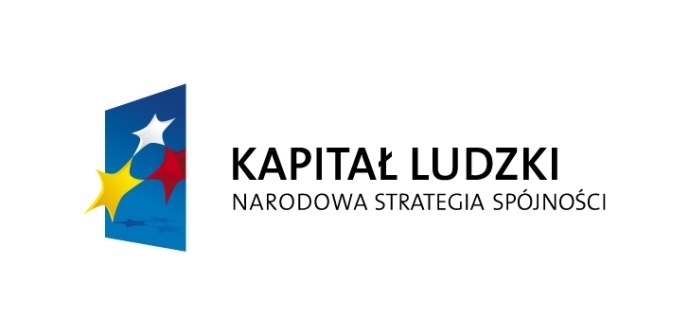 "Wiedza gwarantem sukcesu 
szkolenie dla mikro i małych przedsiębiorstw
 z powiatu gnieźnieńskiego„
Fundacja Rozwoju Regionalnego „Warmia i Mazury”
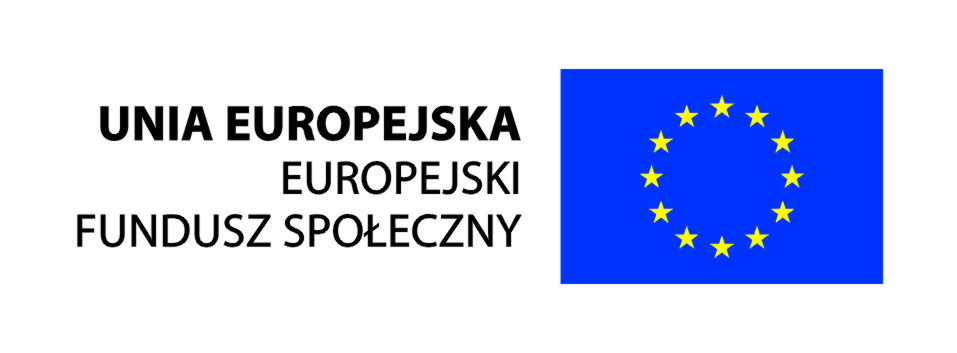 PO Innowacyjna Gospodarka, Działanie 3.1
Inicjowanie działalności innowacyjnej
	Dofinansowanie na projekty przyczyniające się do zwiększenie liczby przedsiębiorstw działających w oparciu o innowacyjne rozwiązania, w tym spin offów. 
	Wsparcie poprzez doradztwo w zakresie tworzenia przedsiębiorstw, udostępnienie infrastruktury i usług niezbędnych dla nowopowstałych przedsiębiorstw oraz zasilenia finansowego nowopowstałego przedsiębiorcy. Realizacja działania obejmuje wybór instytucji, które będą udzielały dwuetapowego wsparcia powstającym innowacyjnym firmom.
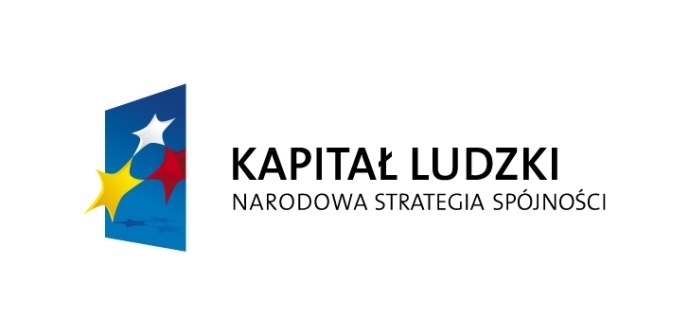 "Wiedza gwarantem sukcesu 
szkolenie dla mikro i małych przedsiębiorstw
 z powiatu gnieźnieńskiego„
Fundacja Rozwoju Regionalnego „Warmia i Mazury”
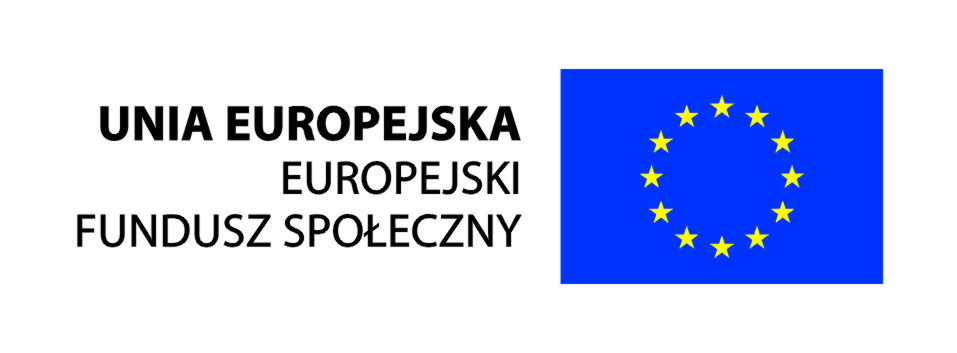 PO IG 3.1Inicjowanie działalności innowacyjnej
Cel 
	Celem działania jest zwiększenie liczby przedsiębiorstw działających w oparciu o innowacyjne rozwiązania.
	Przeznaczenie 
	Projekty związane z poszukiwaniem i oceną innowacyjnych pomysłów potencjalnych przedsiębiorców, pracami przygotowawczymi mającymi na celu utworzenie nowego przedsiębiorstwa na bazie tego pomysłu (tzw. preinkubacja) oraz inwestycjami kapitałowymi w nowopowstałe przedsiębiorstwo (równowartość 200 tys. euro wg kursu z dnia udzielenia pomocy, poniżej 50% udziałów instytucji wspierającej powstawanie innowacyjnych przedsiębiorstw w spółce).
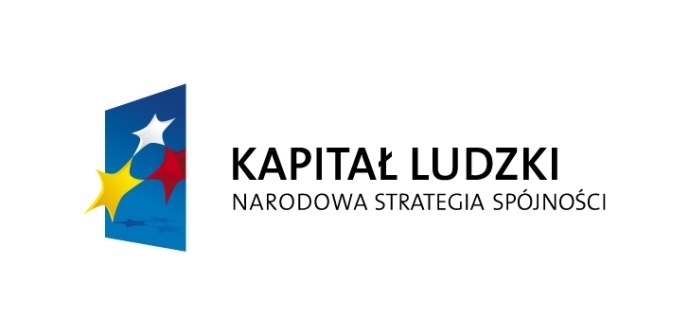 "Wiedza gwarantem sukcesu 
szkolenie dla mikro i małych przedsiębiorstw
 z powiatu gnieźnieńskiego„
Fundacja Rozwoju Regionalnego „Warmia i Mazury”
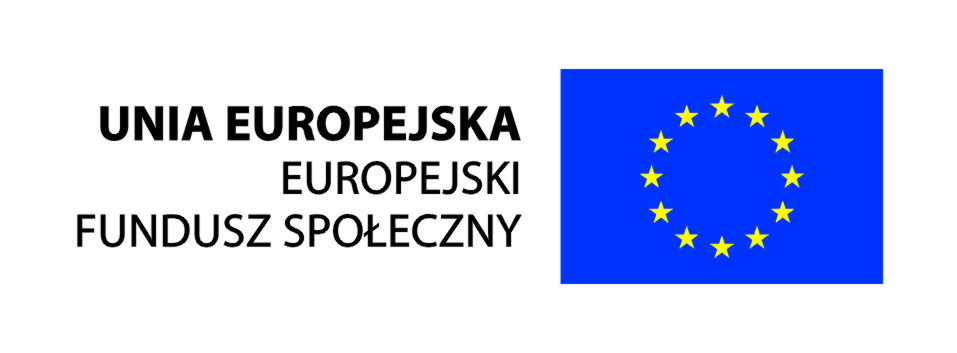 PO IG 3.1Inicjowanie działalności innowacyjnej
Beneficjent
	Instytucje wspierające powstawanie innowacyjnych przedsiębiorstw, np. inkubatory, w tym inkubatory przedsiębiorczości akademickiej, centra transferu technologii i innowacji, akceleratory technologii, parki naukowo-technologiczne.
	Grupa docelowa 
	Nowopowstali przedsiębiorcy (MŚP).
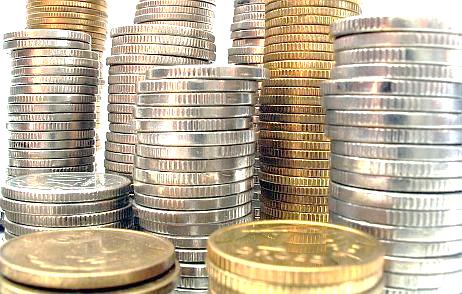 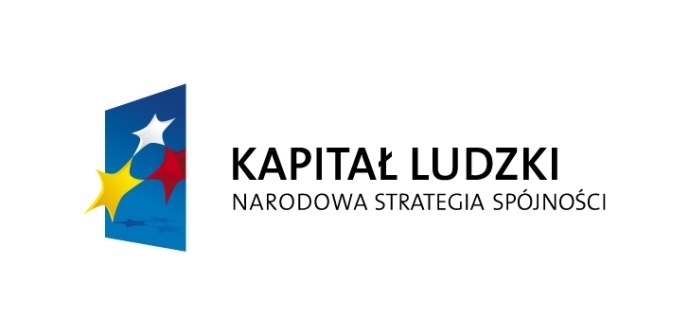 "Wiedza gwarantem sukcesu 
szkolenie dla mikro i małych przedsiębiorstw
 z powiatu gnieźnieńskiego„
Fundacja Rozwoju Regionalnego „Warmia i Mazury”
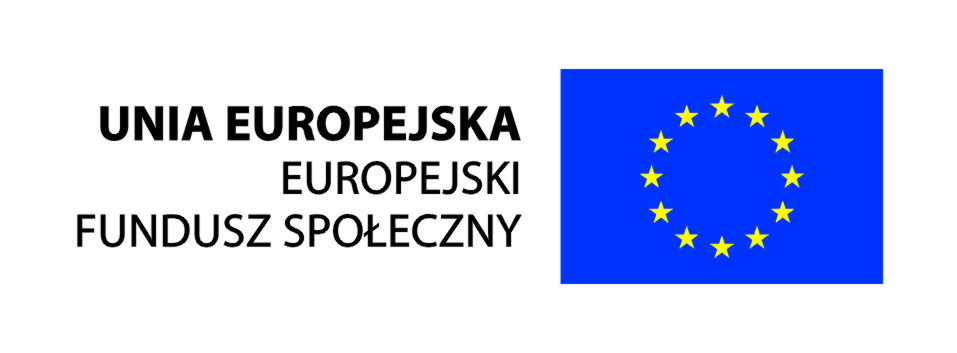 PO Innowacyjna Gospodarka, Działanie 8.1
Wspieranie działalności gospodarczej w dziedzinie gospodarki elektronicznej.
	Wsparcie skierowane na projekty e-biznesowe. Zgodnie z przepisami dotyczącymi Programu Operacyjnego Innowacyjna Gospodarka, e-usługi muszą być świadczone w sposób całkowicie automatyczny. Powinna to zapewnić technologia informatyczna, np. oprogramowanie. Działanie 8.1 daje szansę przede wszystkim młodym i małym firmom. Mogą z niego skorzystać mikroprzedsiębiorcy lub mali przedsiębiorcy, którzy prowadzą działalność gospodarczą nie dłużej niż 1 rok, licząc od dnia wpisu do Krajowego Rejestru Sądowego albo Ewidencji Działalności Gospodarczej.
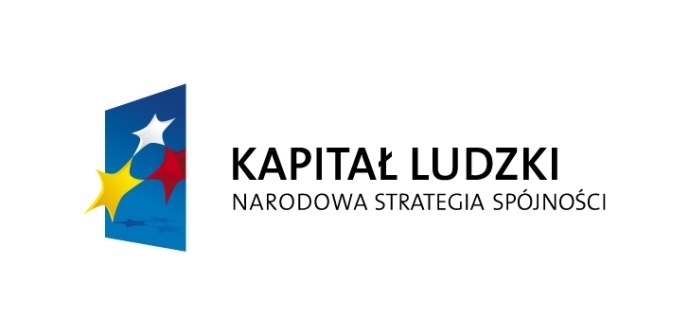 "Wiedza gwarantem sukcesu 
szkolenie dla mikro i małych przedsiębiorstw
 z powiatu gnieźnieńskiego„
Fundacja Rozwoju Regionalnego „Warmia i Mazury”
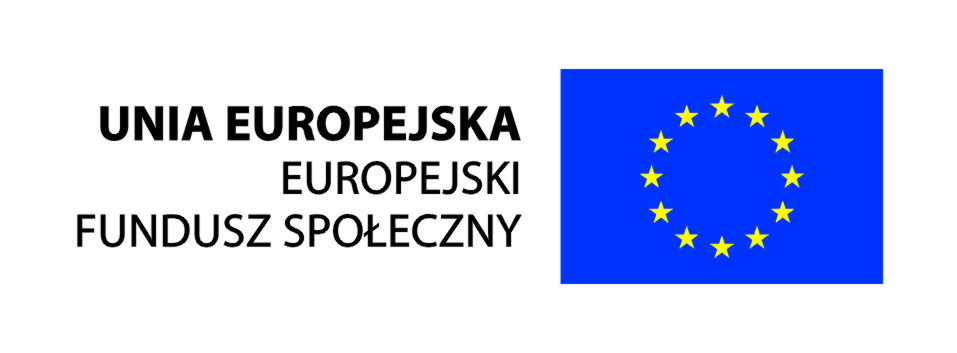 PO IG 8.1Wspieranie działalności gospodarczej w dziedzinie gospodarki elektronicznej.
Cel 
	Celem działania jest stymulowanie rozwoju rynku usług świadczonych w formie elektronicznej (e-usług) poprzez wsparcie mikro i małych przedsiębiorców.
	
	Beneficjent 
	Mikro i mali przedsiębiorcy, którzy działają nie dłużej niż 1 rok.
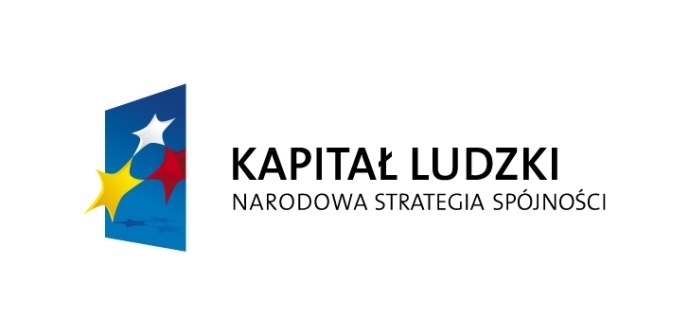 "Wiedza gwarantem sukcesu 
szkolenie dla mikro i małych przedsiębiorstw
 z powiatu gnieźnieńskiego„
Fundacja Rozwoju Regionalnego „Warmia i Mazury”
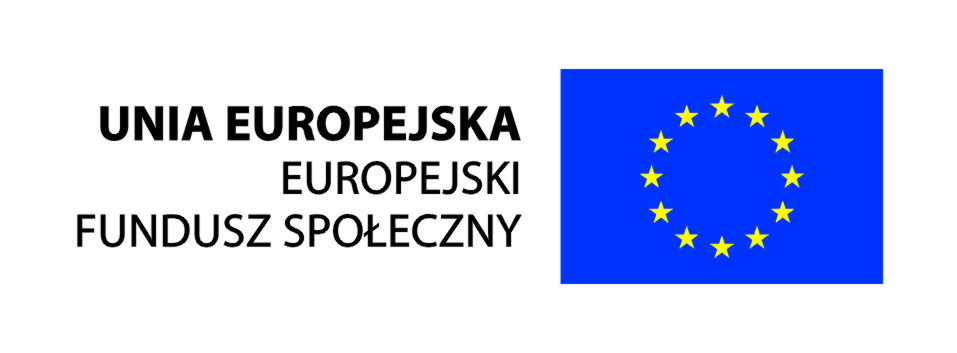 PO IG 8.1Wspieranie działalności gospodarczej w dziedzinie gospodarki elektronicznej.
Przeznaczenie 
	Wsparcie w formie dotacji na realizację indywidualnych, mających na celu świadczenie e-usługi lub wytworzenie produktów cyfrowych niezbędnych do świadczenia tej usług. Dany beneficjent otrzyma wsparcie tylko na jeden projekt w ramach działania 8.1. Projekt będzie objęty dofinansowaniem przez okres nie dłuższy niż 24 miesiące. Przedstawiony model biznesowy uwiarygodniał powodzenie rynkowe projektu. Ponadto musi on być rentowny w okresie trwałości, a wnioskodawca ma osiągać przychody przynajmniej z dwóch źródeł związanych ze świadczeniem nowych e-usług.
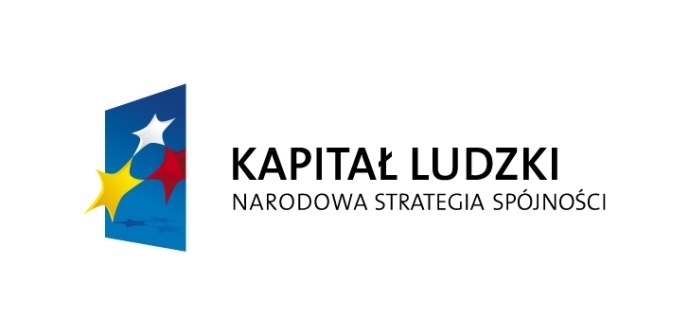 "Wiedza gwarantem sukcesu 
szkolenie dla mikro i małych przedsiębiorstw
 z powiatu gnieźnieńskiego„
Fundacja Rozwoju Regionalnego „Warmia i Mazury”
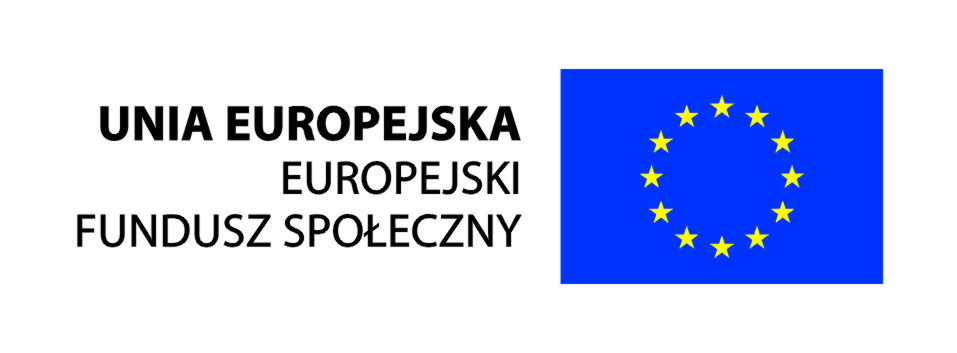 Program Rozwoju Obszarów Wiejskich3.1.2 Tworzenie i rozwój mikroprzedsiębiorstw
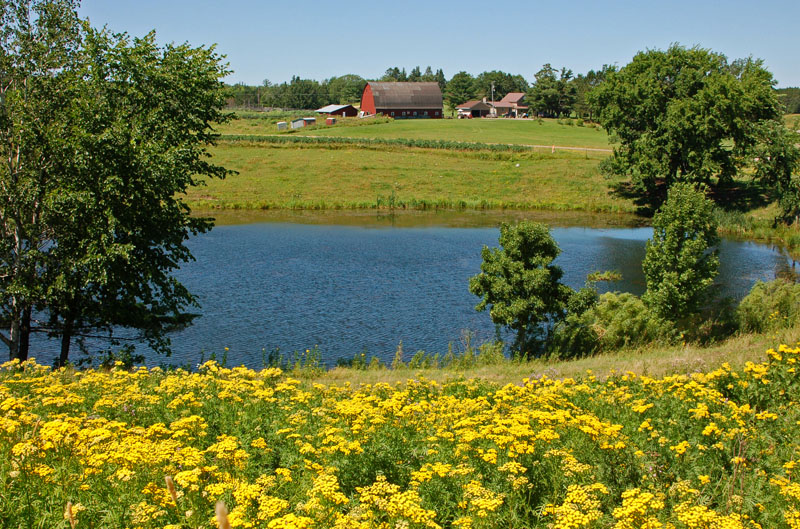 Cel 
Wzrost konkurencyjności gospodarczej obszarów wiejskich, rozwój przedsiębiorczości i rynku pracy, a w konsekwencji – wzrost zatrudnienia na obszarach wiejskich.
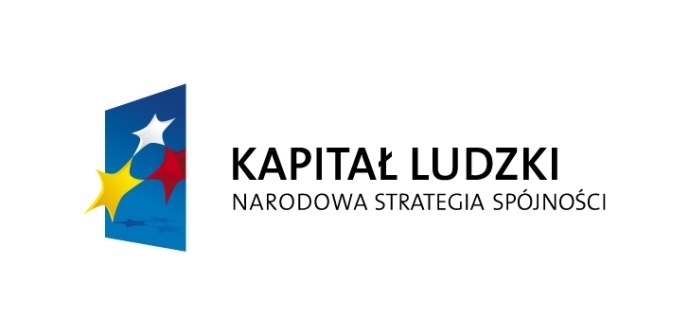 "Wiedza gwarantem sukcesu 
szkolenie dla mikro i małych przedsiębiorstw
 z powiatu gnieźnieńskiego„
Fundacja Rozwoju Regionalnego „Warmia i Mazury”
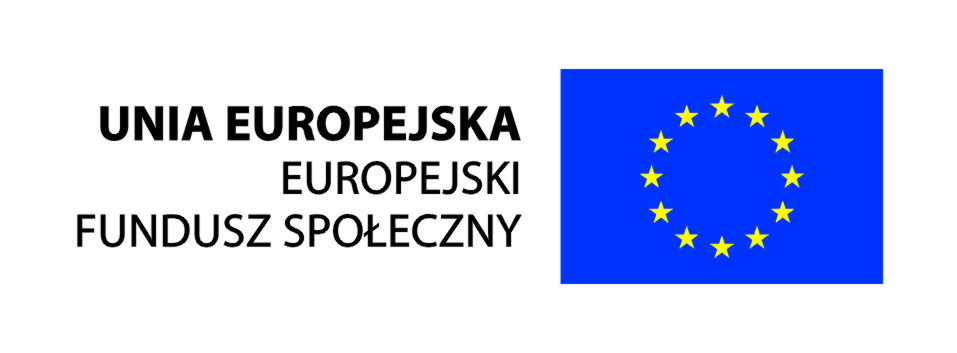 PROW 3.1.2Tworzenie i rozwój mikroprzedsiębiorstw
Przeznaczenie 
	Pomoc może być przyznana na operacje obejmujące wyłącznie inwestycje związane z podejmowaniem lub wykonywaniem działalności gospodarczej: można otrzymać wsparcie na sprzęt biurowy i komputerowy, środki transportu, doradztwo, zakup i instalację maszyn, zakup środków transportu, zakup lub przystosowanie budynków na potrzeby przedsiębiorstwa, a nawet na reklamę i promocję produktu czy usługi.
	Beneficjenci 
osoby fizyczne;
osoby prawne – podejmujące lub prowadzące działalność gospodarczą;
spółki prawa handlowego nieposiadające osobowości prawnej, wspólnicy spółek cywilnych – prowadzący działalność gospodarczą jako mikroprzedsiębiorstwo, zatrudniające mniej niż 10 pracowników i którego roczny obrót lub całkowity bilans roczny w okresie referencyjnym nie przekracza 2 mln euro.
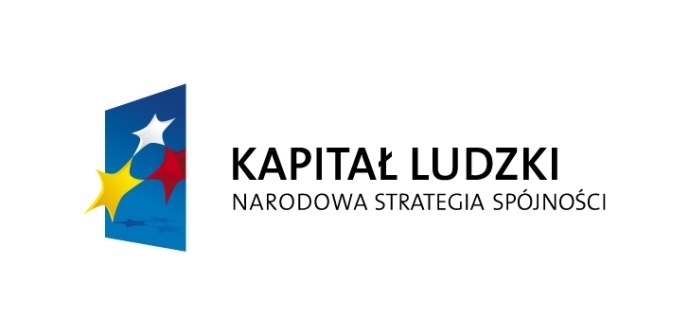 "Wiedza gwarantem sukcesu 
szkolenie dla mikro i małych przedsiębiorstw
 z powiatu gnieźnieńskiego„
Fundacja Rozwoju Regionalnego „Warmia i Mazury”
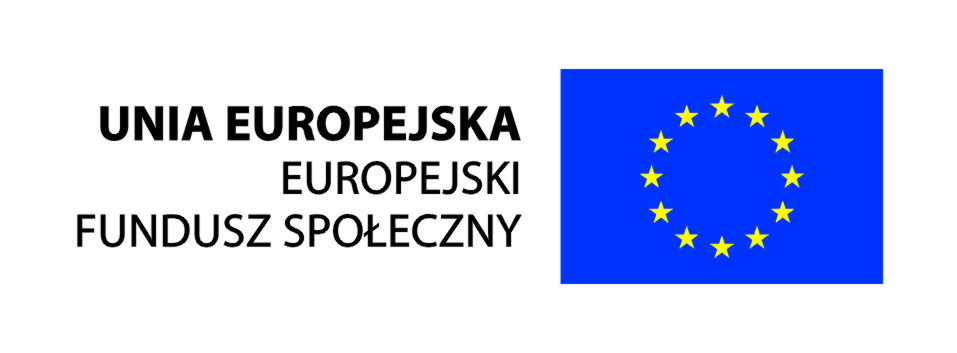 PROW 3.1.2Tworzenie i rozwój mikroprzedsiębiorstw
Grupa docelowa 
osoby fizyczne;
osoby prawne - podejmujące lub prowadzące działalność gospodarczą;
spółki prawa handlowego nieposiadające osobowości prawnej, wspólnicy spółek cywilnych – prowadzący działalność gospodarczą, jako mikroprzedsiębiorstwo, zatrudniające mniej niż 10 pracowników i którego roczny obrót lub całkowity bilans roczny w okresie referencyjnym nie przekracza 2 mln euro.
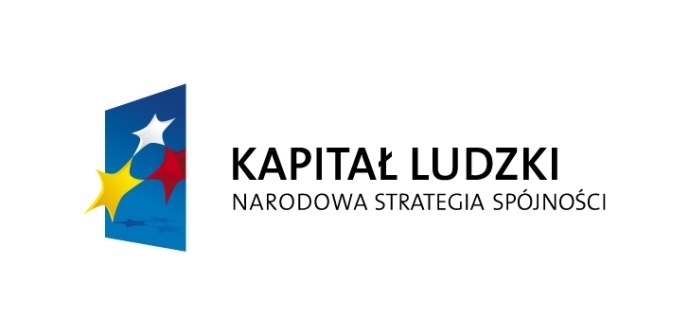 "Wiedza gwarantem sukcesu 
szkolenie dla mikro i małych przedsiębiorstw
 z powiatu gnieźnieńskiego„
Fundacja Rozwoju Regionalnego „Warmia i Mazury”
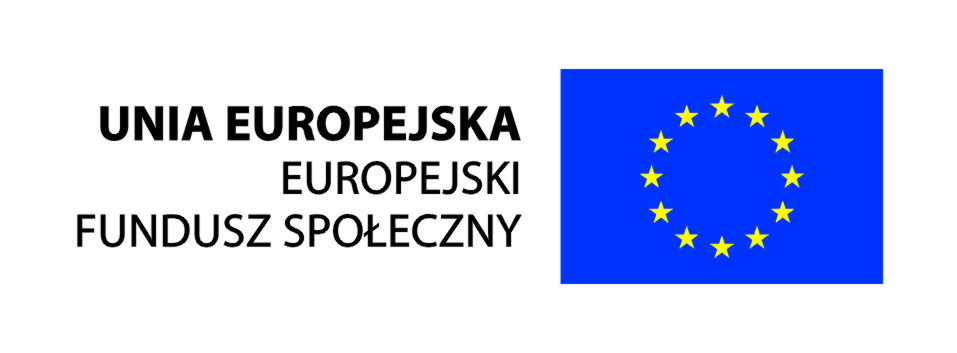 Pożyczka na innowacje
Cel	
	Pożyczki przeznaczone są m.in. na zakup i wdrożenie prac badawczo-rozwojowych, licencji krajowych lub zagranicznych, usług doradczych w zakresie planowania inwestycyjnego i wdrażania innowacji. 
	Dla kogo 
	Mikro, małe i średnie przedsiębiorstwa z siedzibą w Polsce.
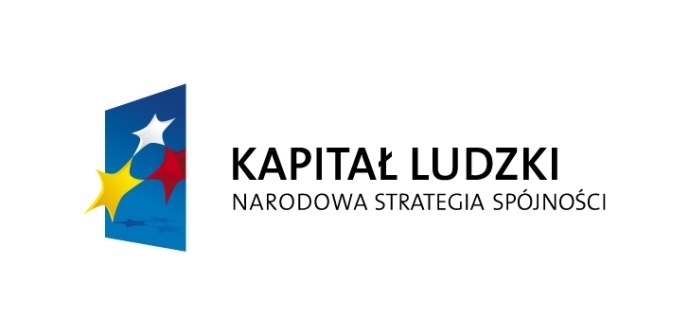 "Wiedza gwarantem sukcesu 
szkolenie dla mikro i małych przedsiębiorstw
 z powiatu gnieźnieńskiego„
Fundacja Rozwoju Regionalnego „Warmia i Mazury”
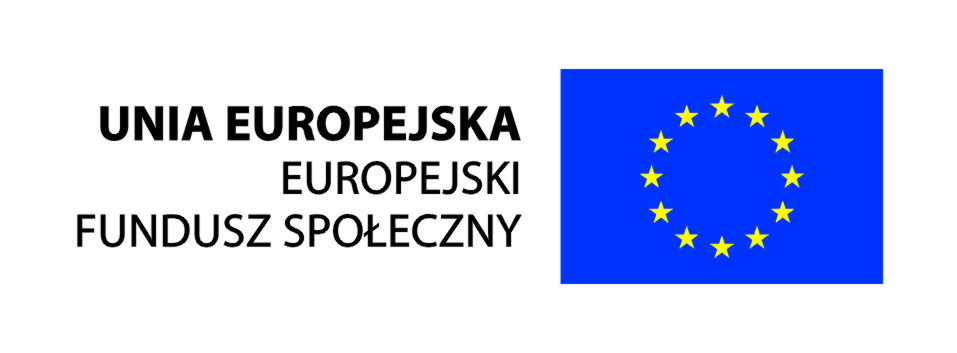 Pożyczka na innowacje
Kosztami kwalifikującymi się do objęcia pożyczką są wydatki na:

Zakup i wdrożenie wyników prac badawczo-rozwojowych.
Zakup licencji krajowych lub zagranicznych, polegający na nabyciu uprawnień do wykorzystywania rozwiązań naukowych i technicznych oraz doświadczeń produkcyjnych.
Zakup i montaż maszyn lub urządzeń.
Budowę, rozbudowę lub modernizację budynków lub instalacji niezbędnych do wprowadzenia rozwiązania innowacyjnego
Zakup usług doradczych w zakresie planowania inwestycyjnego, dotyczących:
opracowania biznesplanu i studium wykonalności inwestycji,
oceny wpływu inwestycji na środowisko,
opracowania dokumentacji technicznej inwestycji.
Zakup usług doradczych w zakresie wdrażania innowacji lub nowych technologii dotyczących:
opracowania i wdrażania strategii rozwoju przedsiębiorstwa w oparciu o nowe technologie lub rozwiązania innowacyjne,
opracowania i wdrożenia strategii technologicznej przedsiębiorstwa, w tym studium wykonalności planowanych do wdrożenia technologii lub rozwiązań innowacyjnych,
przygotowania do wdrożenia i wdrożenia nowych technologii lub rozwiązań innowacyjnych.
Pożyczka na innowacje
Procedura wnioskowania o pożyczkę
	
	Wnioski składa się w siedzibie Polskiej Agencji Rozwoju Przedsiębiorczości, 00-834 Warszawa, ul. Pańska 81/83. Wnioski przyjmowane są na bieżąco.
				
					
				       www.parp.gov.pl
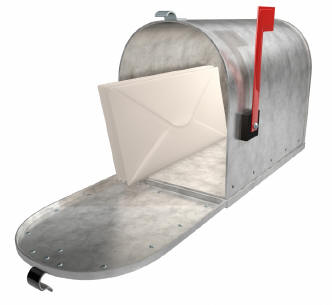 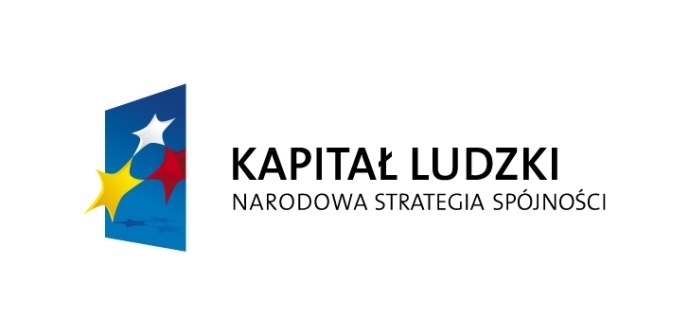 "Wiedza gwarantem sukcesu 
szkolenie dla mikro i małych przedsiębiorstw
 z powiatu gnieźnieńskiego„
Fundacja Rozwoju Regionalnego „Warmia i Mazury”
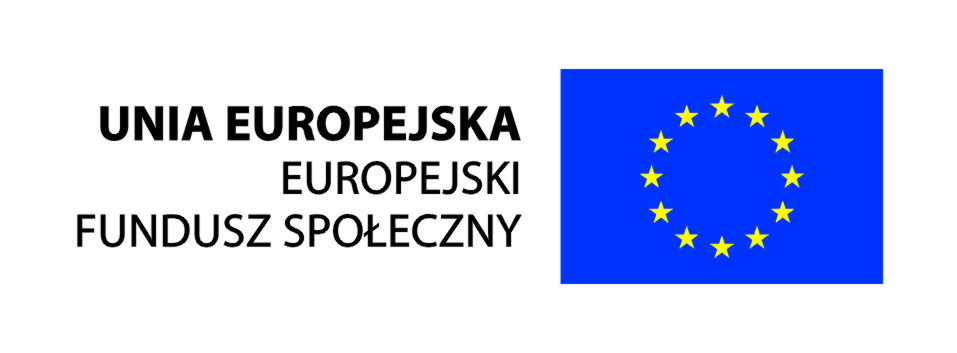 Fundusze pożyczkowe
Fundusze pożyczkowe świadczą usługi finansowe w zakresie udzielania pożyczek wyłącznie na rzecz mikro, małych i średnich przedsiębiorstw. Firmy te muszą prowadzących działalność na obszarze, który swym zasięgiem obejmuje dany fundusz.  
	
	O pożyczkę może starać się przedsiębiorca, który:
zatrudnia do 250 pracowników lub prowadzi jednoosobową działalność gospodarczą,
posiada siedzibę i prowadzi podstawową działalność na terenie działania funduszu,
prowadzi działalność co najmniej 3 miesiące,
posiada wyraźnie określony cel, na który zostanie wykorzystana pożyczka i dobrze przygotowaną strategię działania,
nie działa w sektorze rolniczym, zbrojeniowym oraz nie prowadzi działalności przemysłowej określanej jako szkodliwa dla środowiska czy powszechnie uznawanej za nieetyczną.
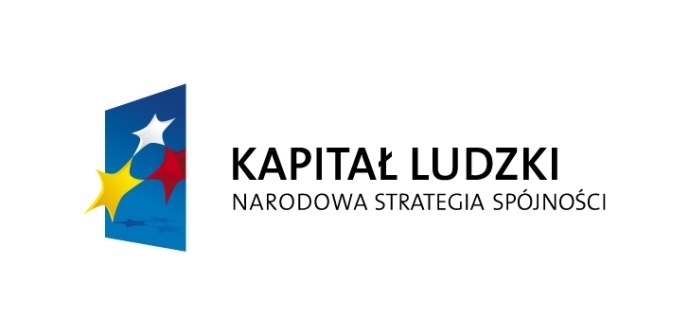 "Wiedza gwarantem sukcesu 
szkolenie dla mikro i małych przedsiębiorstw
 z powiatu gnieźnieńskiego„
Fundacja Rozwoju Regionalnego „Warmia i Mazury”
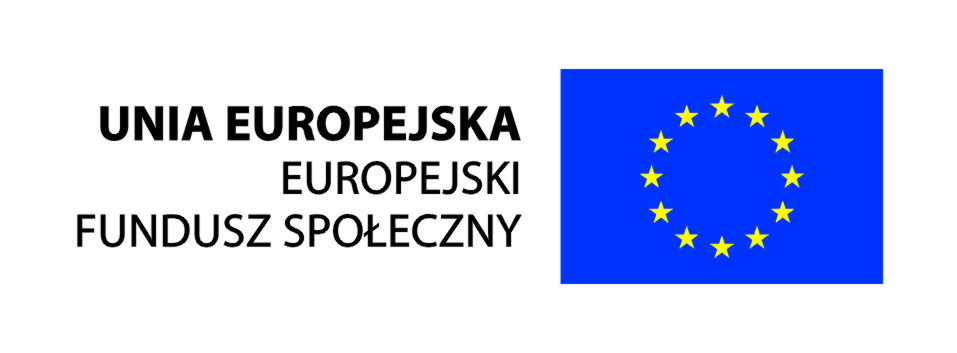 Fundusze pożyczkowe
Zasady udzielania pożyczek:
pożyczka może być udzielona na cele inwestycyjne lub obrotowe,
kwota pożyczki wynosi maksymalnie do 120 tys. zł na jeden cel,
okres spłaty pożyczki to maksymalnie 36 miesięcy od momentu podpisania umowy. Dopuszczalny jest 6 miesięczny okres karencji w spłacie kapitału. W indywidualnych przypadkach, istnieje możliwość udzielenia pożyczki o okresie spłaty do 60 miesięcy,
minimalny wkład własny usługobiorcy (ubiegającego się o pożyczkę) wynosi 20% wartości przedsięwzięcia, 
oprocentowanie pożyczek uzależnione jest od stóp rynkowych i jest nie niższe niż stopa referencyjna (ustalana zgodnie z metodologią określoną w Komunikacie Komisji Europejskiej), 
od przyznanej pożyczki pobierana jest opłata manipulacyjna ustalana indywidualnie w zależności od branży działalności i stopnia ryzyka, 
z tytułu zabezpieczenia pożyczki ustanawiane jest zabezpieczenie w postaci  weksla in blanco oraz w innej indywidualnie ustalanej formie, np.: poręczenie funduszu poręczeniowego, poręczenie przez osoby trzecie, hipoteka, przewłaszczenie.
Fundusze pożyczkowe
Przydatne adresy:

	Krajowy system usług dla małych i średnich przedsiębiorstw

http://ksu.parp.gov.pl/pl/f_pozyczkowe

	Polskie Stowarzyszenie Funduszy pożyczkowych

http://www.psfp.org.pl/
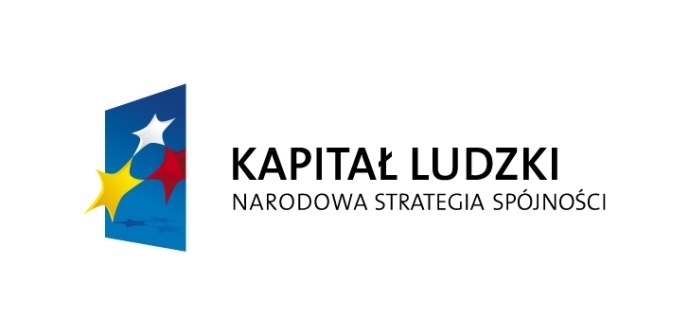 "Wiedza gwarantem sukcesu 
szkolenie dla mikro i małych przedsiębiorstw
 z powiatu gnieźnieńskiego„
Fundacja Rozwoju Regionalnego „Warmia i Mazury”
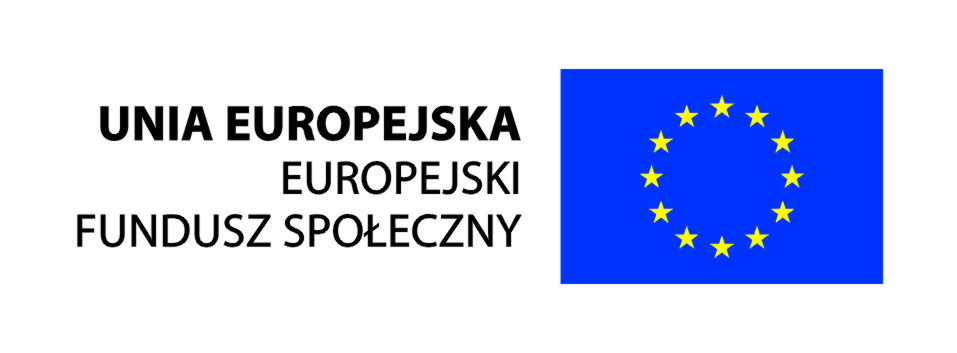 Fundusze poręczeniowe
Podstawowym zadaniem funduszy poręczeń kredytowych jest ułatwienie przedsiębiorcom oraz osobom rozpoczynającym działalność gospodarczą dostępu do zewnętrznego finansowania w postaci kredytów bankowych oraz pożyczek. Fundusze poręczają zobowiązania finansowe przedsiębiorcom, którzy mają zdolność kredytową, nie posiadają natomiast wymaganych przez instytucję finansującą zabezpieczeń. Poręczenie udzielane są do 80% kwoty kredytu lub pożyczki. W niektórych przypadkach maksymalna wartość poręczenia jest ograniczona kwotowo. W zależności od funduszu, poręczeniem mogą być objęte kredyty lub pożyczki przeznaczone między innymi na: rozpoczęcie lub rozszerzenie działalności, finansowanie inwestycji, finansowanie działalności gospodarczej, wdrażanie nowych rozwiązań technicznych lub technologicznych, tworzenie nowych miejsc pracy, itp.
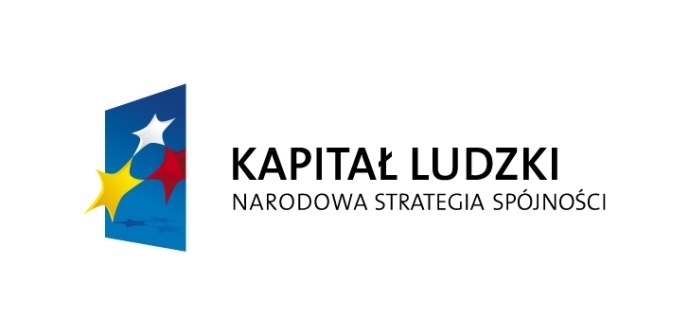 "Wiedza gwarantem sukcesu 
szkolenie dla mikro i małych przedsiębiorstw
 z powiatu gnieźnieńskiego„
Fundacja Rozwoju Regionalnego „Warmia i Mazury”
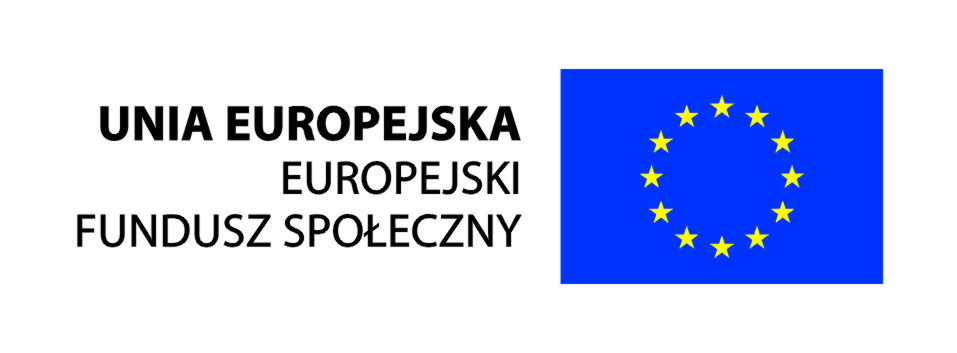 Fundusze poręczeniowe
O poręczenie może strać się przedsiębiorca, który:
złożył wniosek o kredyt lub pożyczkę w instytucji finansowej, z którą dany fundusz poręczeniowy ma podpisana umowę o współpracy,
zatrudnia do 250 pracowników lub prowadzi jednoosobową działalność gospodarczą,
prowadzi działalność co najmniej 3 miesiące,
posiada zdolność kredytową,
posiada wyraźnie określony cel, na który zostanie wykorzystana pożyczka lub kredyt i dobrze przygotowaną strategię działania,
nie działa w sektorze rolniczym, zbrojeniowym oraz nie prowadzi działalności przemysłowej określanej jako szkodliwa dla środowiska czy powszechnie uznawanej za nieetyczną
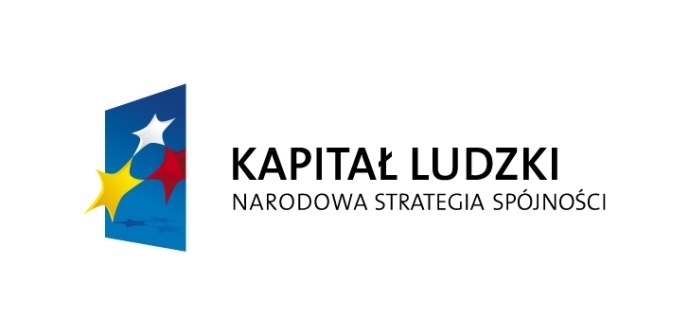 "Wiedza gwarantem sukcesu 
szkolenie dla mikro i małych przedsiębiorstw
 z powiatu gnieźnieńskiego„
Fundacja Rozwoju Regionalnego „Warmia i Mazury”
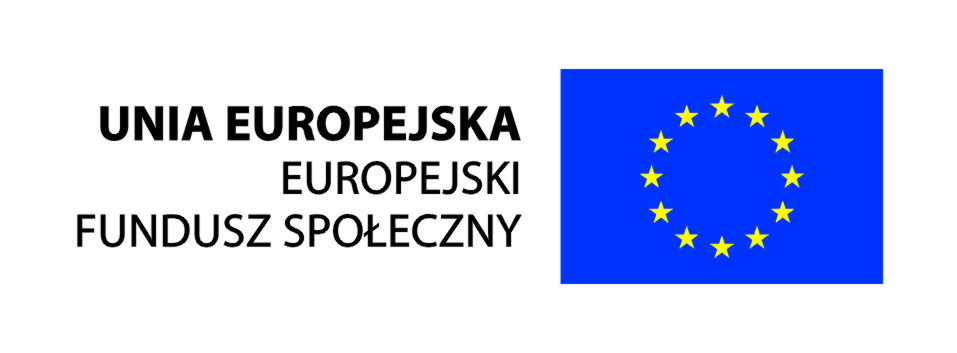 Fundusze poręczeniowe
Zasady udzielania poręczeń:
poręczane są jedynie zobowiązania wobec instytucji, z którymi fundusz ma podpisaną umowę o współpracy,
poręczeń nie udziela się do uruchomionych już kredytów lub pożyczek,
poręczenia udzielane są w złotych polskich,
okres poręczenia wynosi jest nie dłuższy niż 60 miesięcy w przypadku poręczeń indywidualnych i 36 miesięcy w przypadku poręczenia portfela transakcji wystandaryzowanych (z możliwością wydłużenia o kolejne 6 miesięcy),
opłaty i prowizje pobierane są jedynie za okres od daty zawarcia umowy poręczenia do terminu ważności poręczenia,
zabezpieczeniem na wypadek roszczeń wynikających z tytułu wykonania obowiązków poręczyciela jest weksel własny in blanco przedsiębiorcy wraz z deklaracją wekslową oraz ewentualnie zabezpieczenia dodatkowe,
wartość poręczenia indywidualnego wynosi maksymalnie 80% kwoty udzielonego kredytu lub pożyczki.
Fundusze poręczeniowe
Przydatne adresy:

	Krajowe Stowarzyszenie Funduszy Poręczeniowych

http://www.ksfp.org.pl/
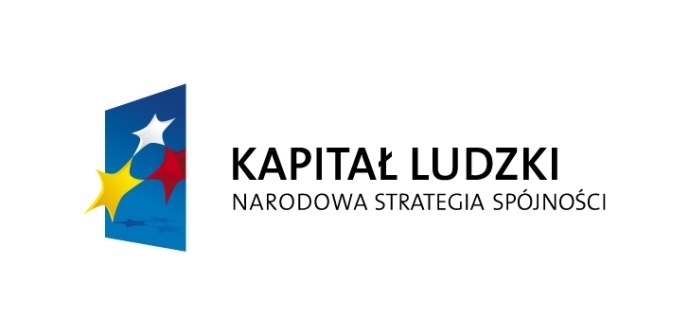 "Wiedza gwarantem sukcesu 
szkolenie dla mikro i małych przedsiębiorstw
 z powiatu gnieźnieńskiego„
Fundacja Rozwoju Regionalnego „Warmia i Mazury”
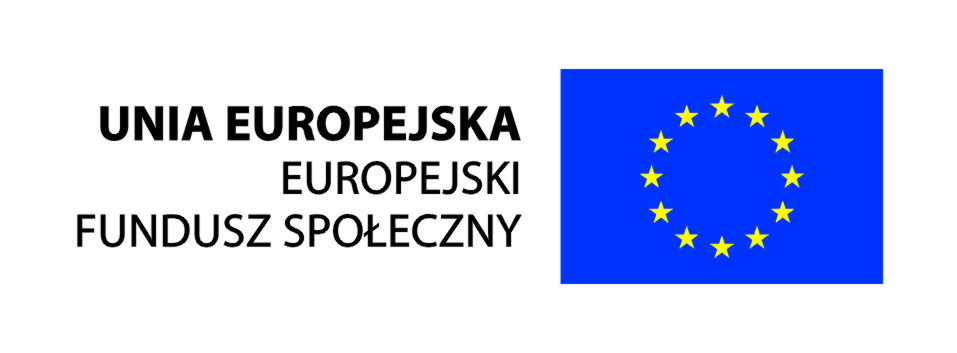 Rezerwy finansowe
Rezerwa finansowa to nasze oszczędności do wykorzystania w sytuacji utraty comiesięcznego dochodu lub losowego zdarzenia. Wszelkie nieprzewidziane sytuacje wymagają nieprzewidzianych w budżecie środków i skorzystania z odłożonych pieniędzy.
Poczucie bezpieczeństwa, 
	niezagrożona stabilność finansowa, 
	komfort psychiczny .
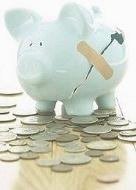 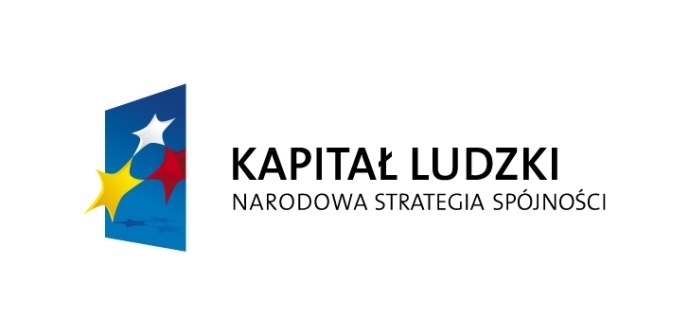 "Wiedza gwarantem sukcesu 
szkolenie dla mikro i małych przedsiębiorstw
 z powiatu gnieźnieńskiego„
Fundacja Rozwoju Regionalnego „Warmia i Mazury”
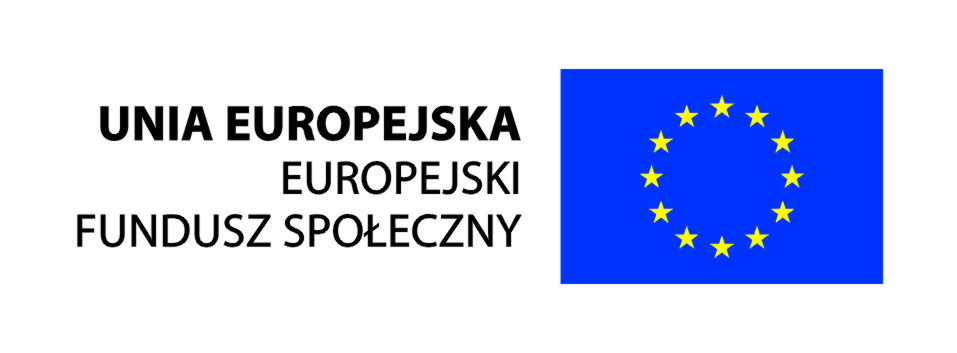 Zasady utrzymywania rezerw finansowych
Utrzymanie płynności finansowej w przedsiębiorstwie polega na: 	sterowaniu zasobem i strumieniem środków finansowych i stałym przewidywaniu przepływów środków, 
	sterowaniu obiegiem środków obrotowych, 
	sterowaniu ekonomiką środków trwałych ( konieczne przy decyzjach: zakupu, wytworzenia, eksploatacji, konserwacji, naprawy, sprzedaży czy likwidacji), 
	sterowanie kosztami (raporty i sprawozdania dla zarządzających), 	kalkulacjach (decyzje cenowe, planowanie zysków, przedsięwzięć obejmujących problem cen)
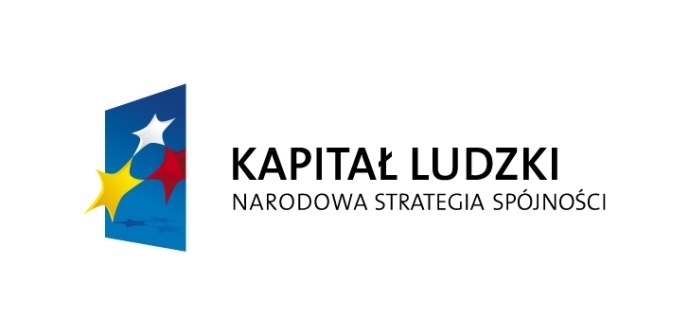 "Wiedza gwarantem sukcesu 
szkolenie dla mikro i małych przedsiębiorstw
 z powiatu gnieźnieńskiego„
Fundacja Rozwoju Regionalnego „Warmia i Mazury”
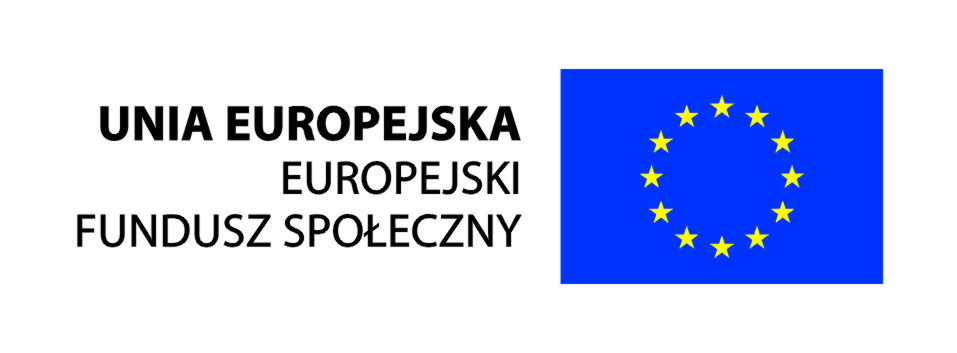 Zasady utrzymywania rezerw finansowych
Od czego zacząć? 

	Odkładanie części środków (10%).
	Małe codzienne oszczędności.
	Rezygnacja z wydatków, które nie są konieczne.
	Założenie specjalnego rachunku.
	Lokata finansowa.
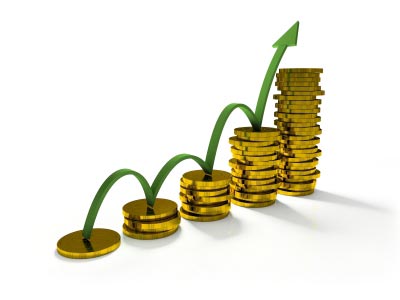 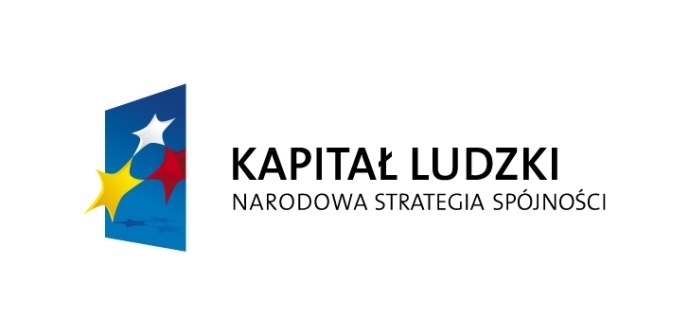 "Wiedza gwarantem sukcesu 
szkolenie dla mikro i małych przedsiębiorstw
 z powiatu gnieźnieńskiego„
Fundacja Rozwoju Regionalnego „Warmia i Mazury”
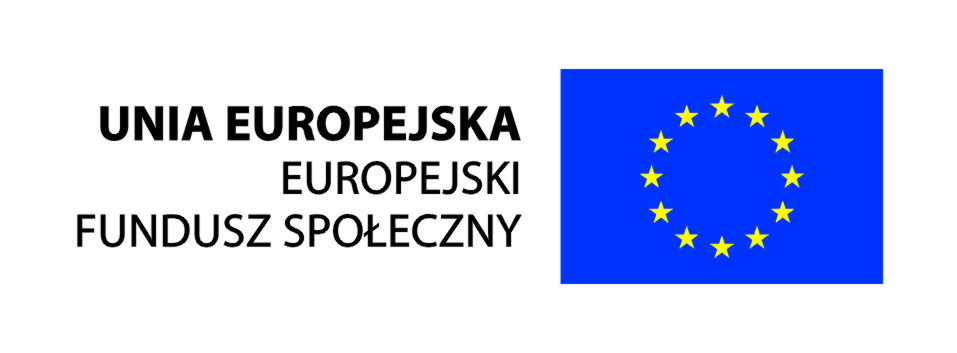 Instytucje typu „venture capital”
Venture Capital – średnio- i długoterminowy kapitał inwestycyjny charakteryzujący się dużym stopniem ryzyka, ale mogący w przyszłości przynieść wysokie zyski. Jest to forma finansowania innowacyjnych (a przez to obarczonych ryzykiem) projektów inwestycyjnych.
	Instytucje finansują projekty, a w zamian za to w razie dużego sukcesu partycypują w dużej części w zyskach z tego przedsięwzięcia, bądź np. stają się współwłaścicielami firmy (mają 40% bądź więcej kapitału własnego lub posiadają akcje uprzywilejowane firmy).
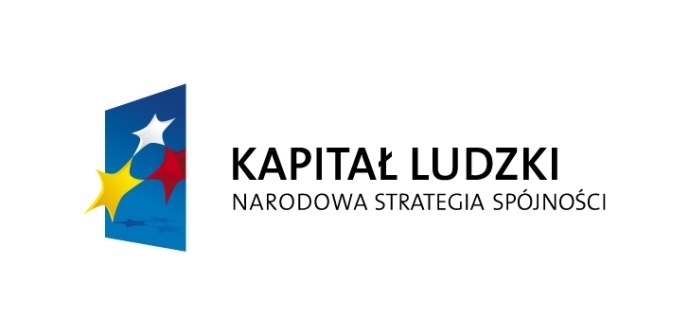 "Wiedza gwarantem sukcesu 
szkolenie dla mikro i małych przedsiębiorstw
 z powiatu gnieźnieńskiego„
Fundacja Rozwoju Regionalnego „Warmia i Mazury”
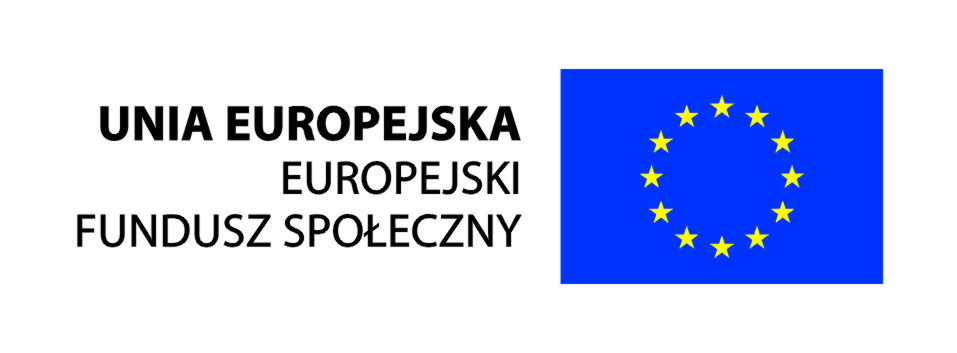 Instytucje typu „venture capital”
Ważne jest przy wyborze instytucji finansującej zwrócenie uwagi na:
jaką siłę finansową posiada dana instytucja,
w jakich okolicznościach zechce ona wycofać się z przedsięwzięcia, gdy powiedzie się ono,
jak duży udział w zyskach chce zdobyć firma VC,
jakie kontakty ma firma VC na rynku (mogą one być wykorzystane w dalszej działalności projektu),
jak duży wpływ na firmę chce wywierać instytucja VC, oraz jakich ma specjalistów, którzy mogliby pomóc w zarządzaniu nowo powstałą spółką.
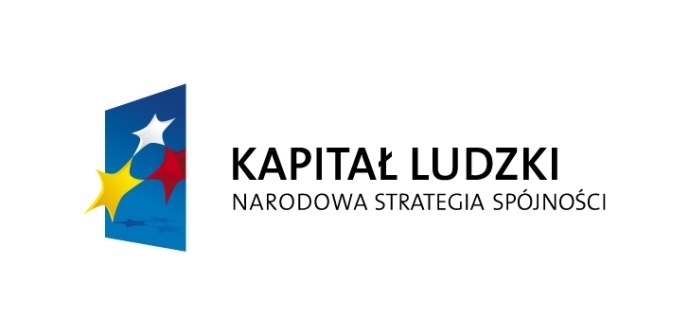 "Wiedza gwarantem sukcesu 
szkolenie dla mikro i małych przedsiębiorstw
 z powiatu gnieźnieńskiego„
Fundacja Rozwoju Regionalnego „Warmia i Mazury”
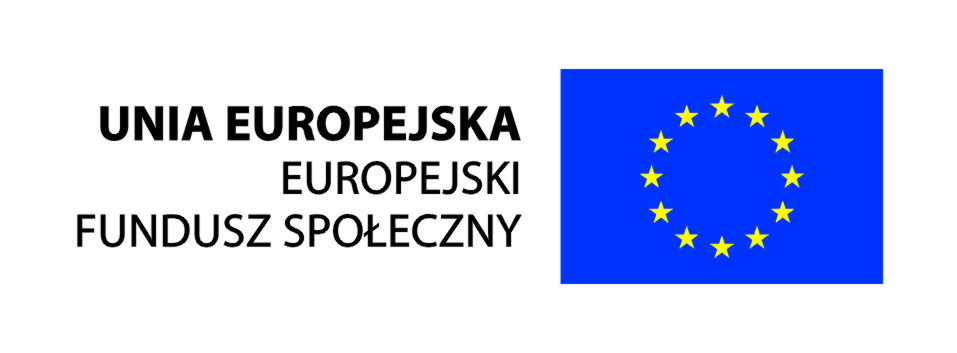 Projekt „Wiedza gwarantem sukcesu – szkolenie dla mikro i małych przedsiębiorstw z powiatu gnieźnieńskiego” jest współfinansowany przez Unię Europejską w ramach Europejskiego Funduszu Społecznego. Projekt jest realizowany w ramach umowy podpisanej z Wojewódzkim Urzędem Pracy w Poznaniu.
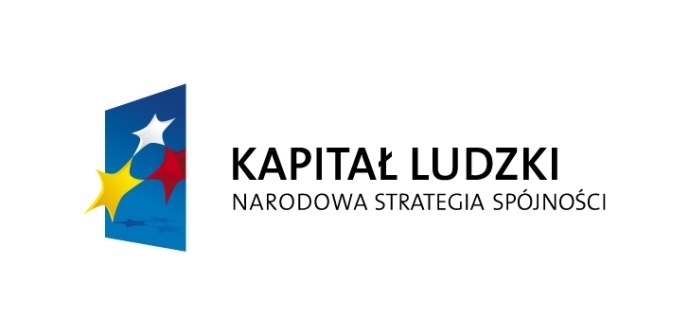 "Wiedza gwarantem sukcesu 
szkolenie dla mikro i małych przedsiębiorstw
 z powiatu gnieźnieńskiego„
Fundacja Rozwoju Regionalnego „Warmia i Mazury”
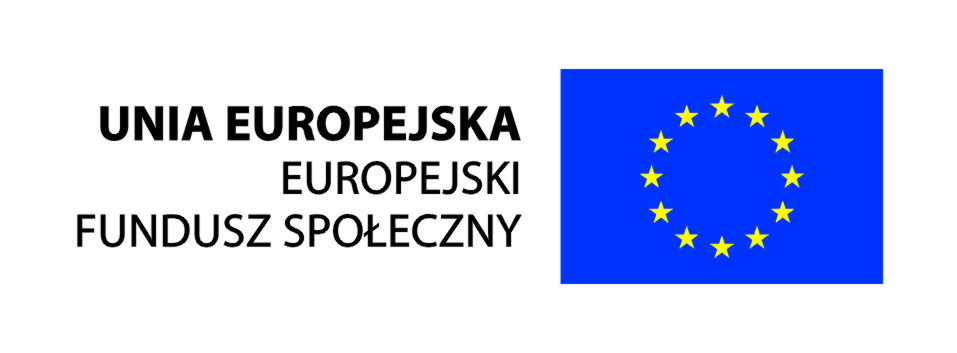